Generating Natural Language Descriptions from Structured Data
Preksha Nema*, Shreyas Shetty*, Parag Jain**, 
Anirban Laha**,  Karthik Sankaranarayanan**, Mitesh Khapra*
**IBM Research
*Indian Institute of Technology Madras, India.
1
Structured Data
Unstructured Text
Table
Graph
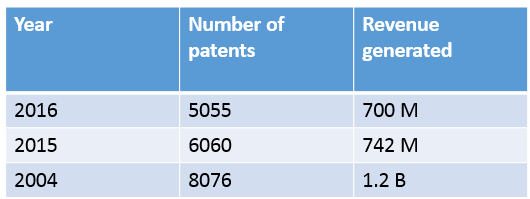 The child and his mother:

A curious child asked his mother: “Mommy, why are some of your hairs turning grey?”

The mother tried to use this occasion to teach her child: “It is because of you, dear. Every bad action of yours will turn one of my hairs grey!”

The child replied innocently: “Now I know why grandmother has only grey hairs on her head.”
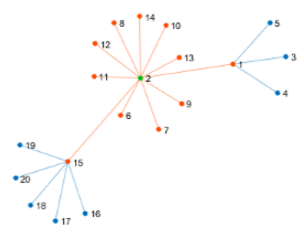 {
  "answer": 
  {
   "premium": {"$":502.83},
    "initial_payment": {"$":100},
    "monthly_payment": {"$":85.57}
  }
}
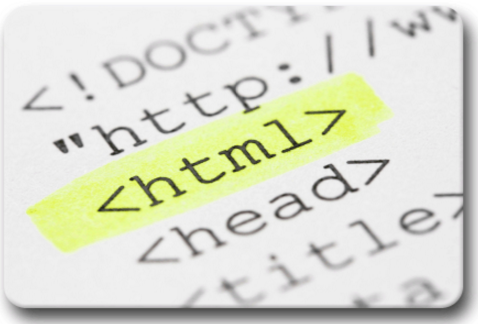 JSON
HTML
2
Structured Data  Natural Language Description
Product Information
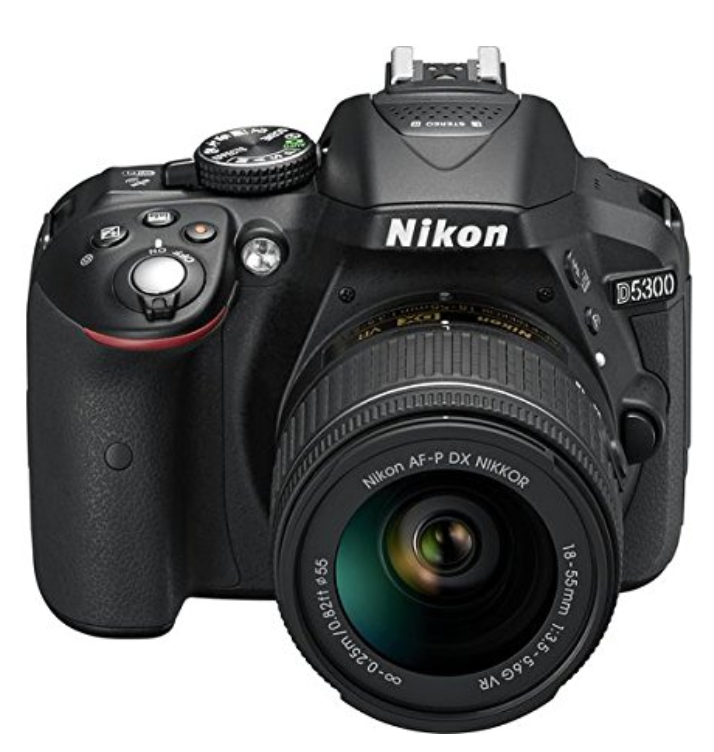 Product Description
The Nikon D5300 DSLR Camera, which comes in black color features 24.2 megapixels and 3X optical zoom. It also has image stabilization and self-timer capabilities. The package includes lens and Lithium cell batteries.
3
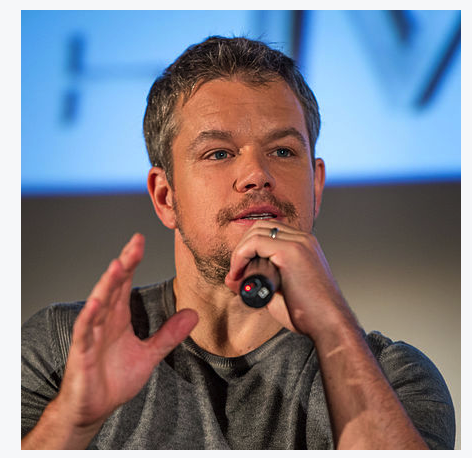 Natural Language Generation
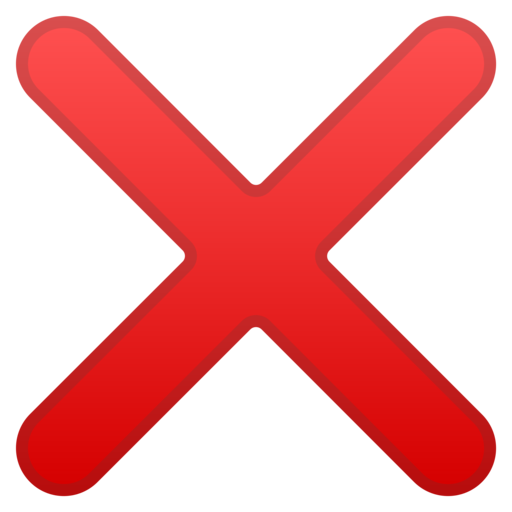 Input
Output
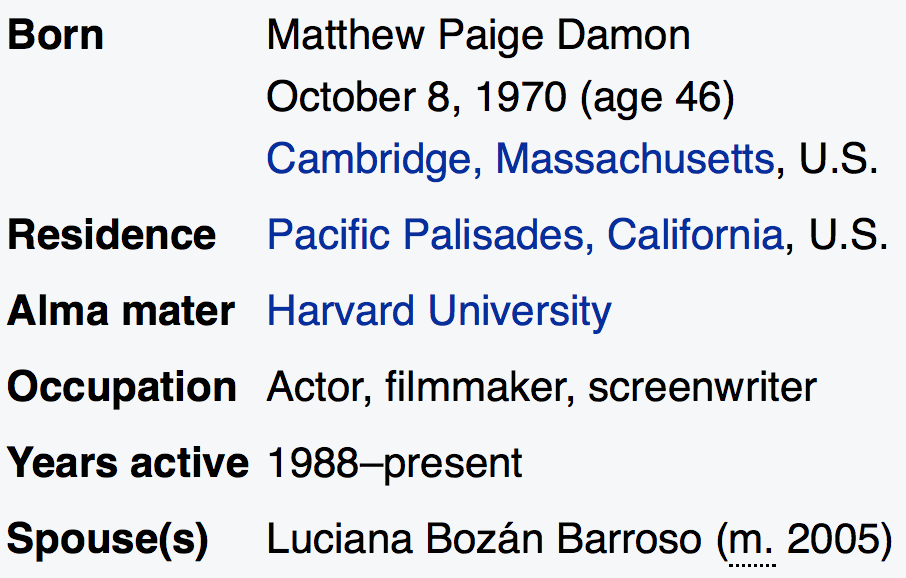 Born Matthew Paige Damon October 8, 1970 Residence U.S. Occupation Actor filmmaker screenwriter
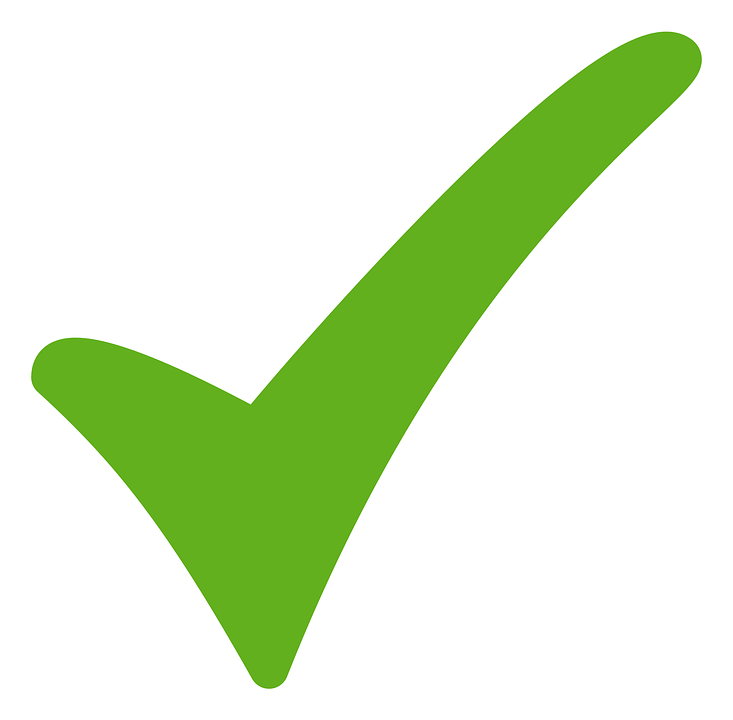 Matthew Paige Damon who was born in October 8, 1970 is an American actor, film producer, and screenwriter.
4
ATTEND
DECODE
ENCODE
Popular Deep Learning Paradigm
Used in a wide range of NLP and Vision Problems
For Text, also known as Seq2Seq Approach
5
Neural Encode-Attend-Decode Framework
Hindi: Aaj  Aapka din kaisa tha
ENCODER
Encoder States
Word Embedding
[Bahdanau et. al. 2015]
English:   How  was  your  day   today  ?
6
Neural Encode-Attend-Decode Framework
Aaj
Attention Mechanism
ENCODER
Encoder States
Word Embedding
[Bahdanau et. al. 2015]
En:   How  was  your  day   today  ?
7
Neural Encode-Attend-Decode Framework
Aaj   aapka
Attention Mechanism
ENCODER
Encoder States
Word Embedding
[Bahdanau et. al. 2015]
En:   How  was  your  day   today  ?
8
Neural Encode-Attend-Decode Framework
Aaj   aapka  din  kaisa  tha
Attention Mechanism
Output
ENCODER
Decoder States
Encoder States
Word Embedding
[Bahdanau et. al. 2015]
En:   How  was  your  day   today  ?
9
Various NLP Applications
TARGET
Federer  wins   Aus    Open   again
Attention Mechanism
Output
ENCODER
Decoder States
Encoder States
Word Embedding
Summarization
SOURCE: Roger Federer wins a record equaling sixth men’s singles title at Aus Open on Sunday
10
Some Basic Notation
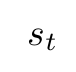 Decoder state at time step t:
Encoder state corresponding to word j:

Attention Weights:



Context Vector :
Attention Mechanism
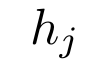 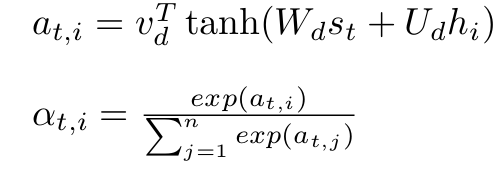 Decoder
(Probabilities)
Encoder
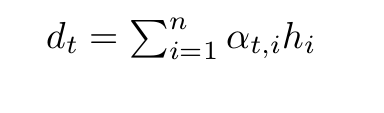 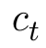 11
Case Study: Wikipedia Biographies
12
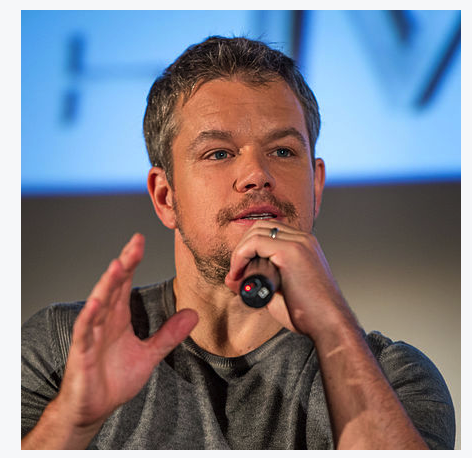 Matthew Paige Damon (born October 8, 1970) is an American actor, film producer, and screenwriter.
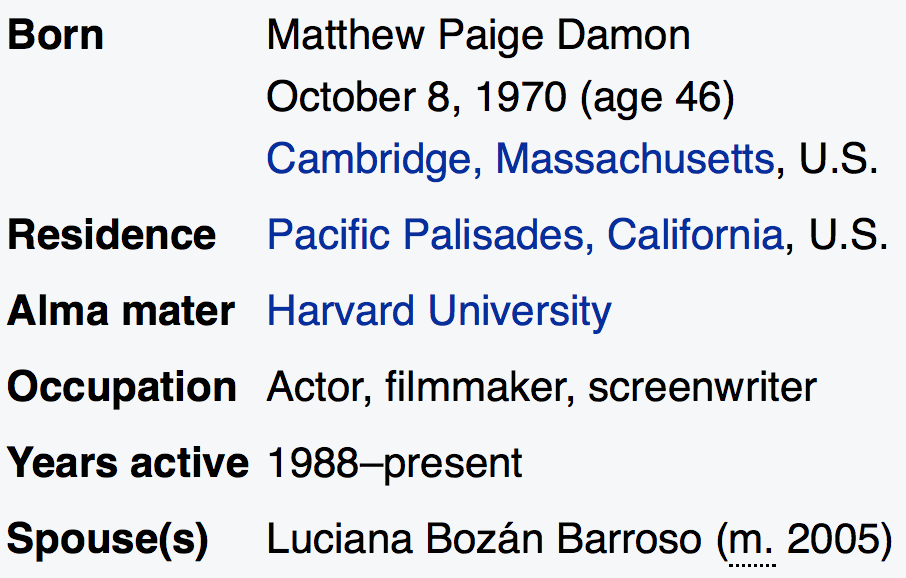 ENCODE-ATTEND-DECODE
[Born] Matthew Paige Damon October 8 1970 age 46 Cambridge Massachusetts U.S. [Residence] Pacific Palisades California U.S. [Alma mater] Harvard University [Occupation] Actor filmmaker screenwriter …..
Matt Damon born on Oct 8
 is an American actor…
Matt
Basic Encode-Attend-Decode Model

Too generic!

Unable to exploit structure
Damon
Oct
8
1970
Encoder
U.S.
Decoder
Attention
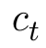 …
actor
Attention
filmmaker
screen
writer
14
Matthew Paige Damon (born October 8, 1970) is an American actor,
Matthew Paige Damon (born October 8, 1970)
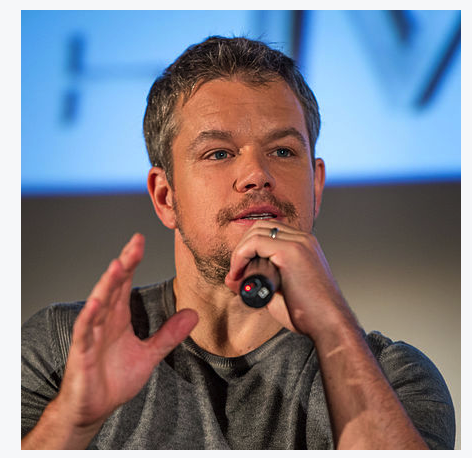 Matthew Paige Damon (born October 8, 1970) is an American actor, film producer,
Matthew Paige Damon (born October 8, 1970) is an American
Matthew
Matthew Paige Damon (born October 8, 1970) is an American actor, film producer, and screenwriter.
Matthew Paige
Matthew Paige Damon
Matthew Paige Damon (born October 8,
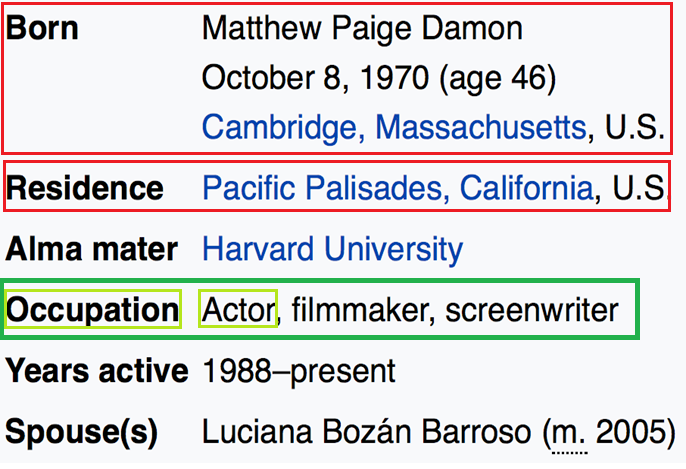 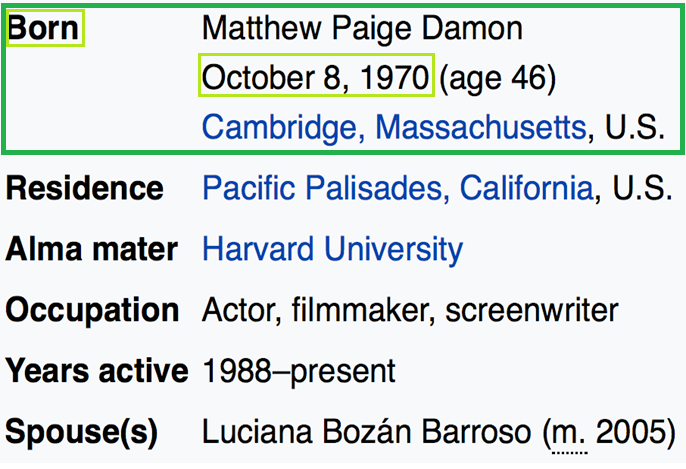 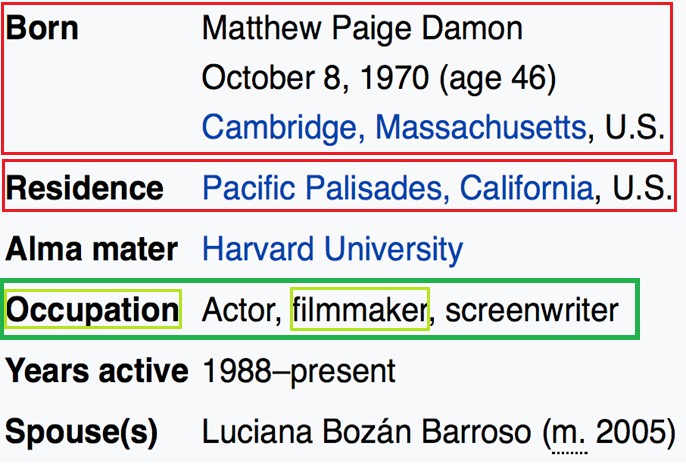 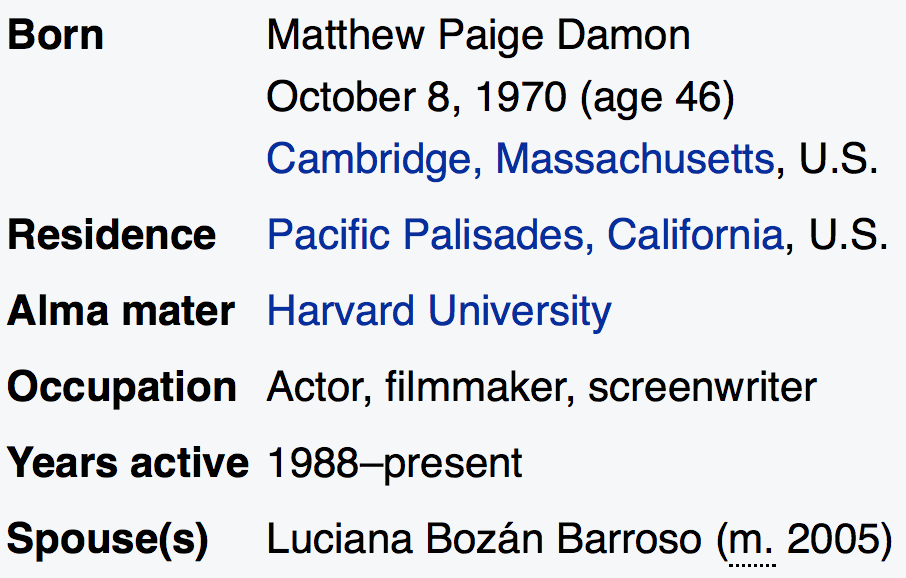 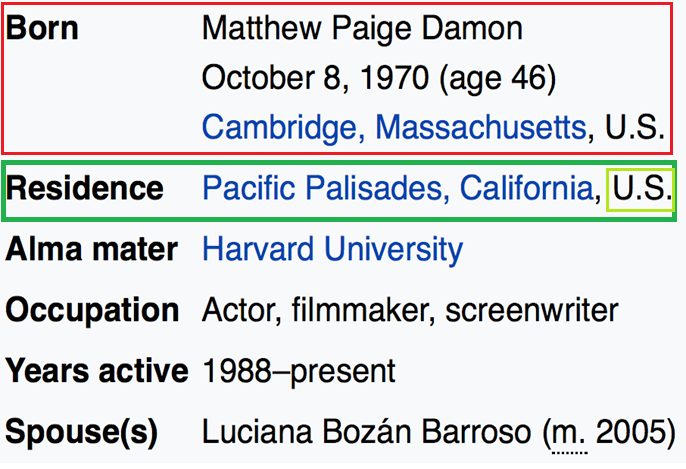 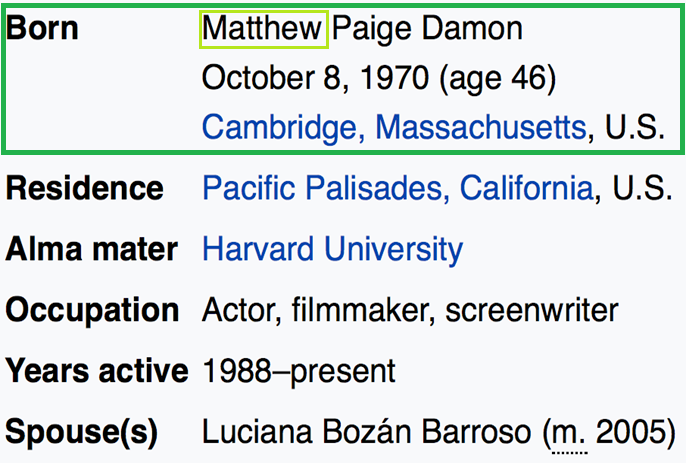 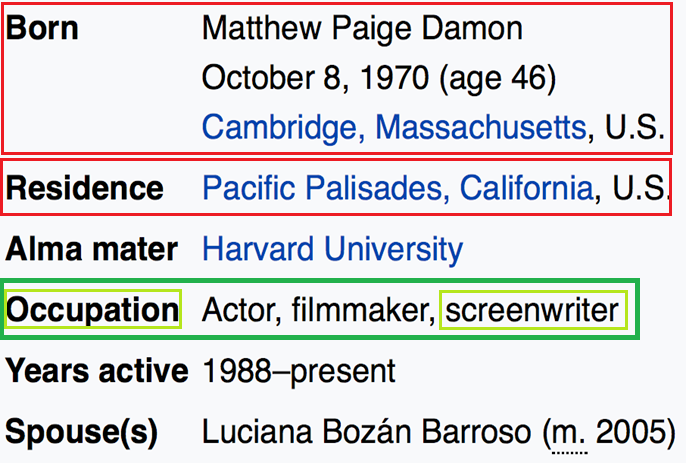 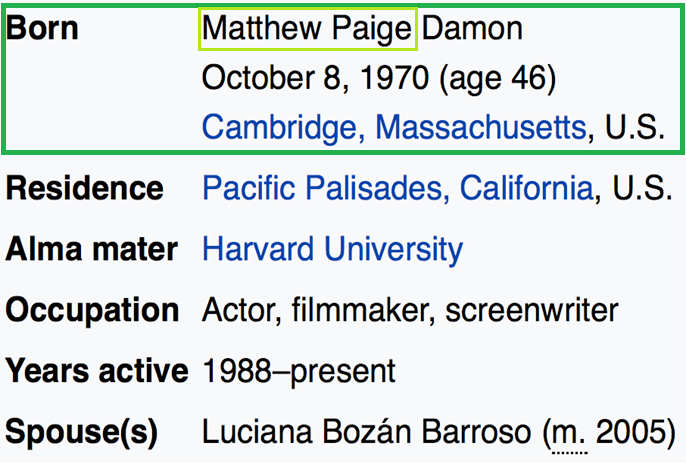 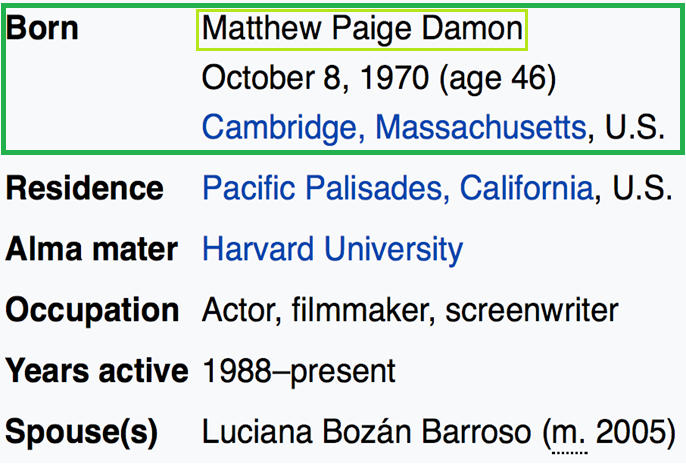 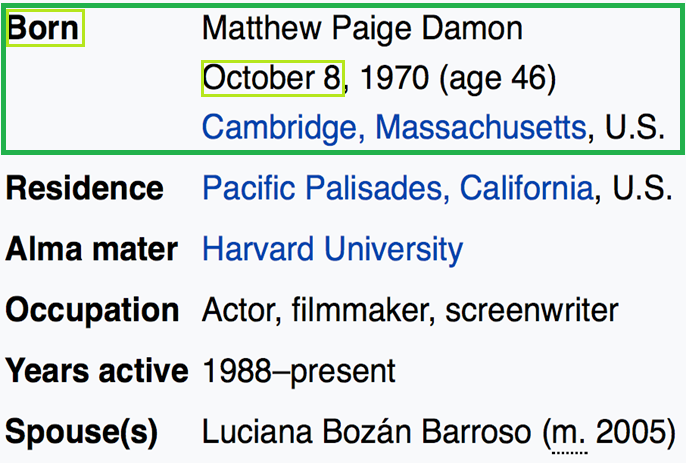 Input has a natural hierarchy
Table  Fields  Tokens

Once you visit a field you tend to stay on it for a while

One you exit a field you never look back
Matthew Paige Damon (born October 8, 1970) is an American actor, film producer, and screenwriter.
15
Matt Damon born on Oct 8
 is an American actor…
Matt
Basic Encode-Attend-Decode Model

Key aspects of our model
Hierarchical Model
Modify attention to never look back at the same field
Modify attention to stay on one field for a few consecutive time-steps
Damon
name
Oct
8
born
actor
Encoder
writer
occupation
Decoder
Field Attention
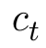 …
…
US
Attention
citizen
nationality
Luciana
Bozan
spouse
16
Modeling Stay-On Behaviour
FORGET GATE: decides till when to stay on a field


Context vector            seen at last time-step           
Encodes information about previous seen field.

New context vector:
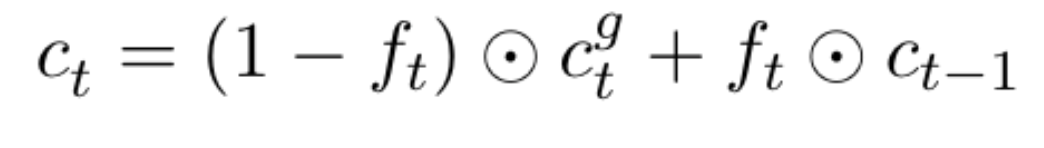 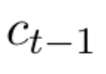 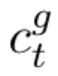 17
Matt Damon born on Oct 8
 is an American actor…
Matt
Basic Encode-Attend-Decode Model

Key aspects of our model
Hierarchical Model
Forget gate to STAY ON or FORGET previous field.
Modify attention to stay on one field for a few consecutive time-steps
Damon
name
Oct
8
born
actor
Encoder
writer
occupation
ForgetGate
Decoder
Field Attention
Modified
…
…
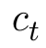 US
Attend
citizen
nationality
Luciana
Bozan
spouse
18
Modeling Never-Look-Back
FORGET GATE: decides till when to stay on a field


Orthogonalize the context  vector once it is time to forget 


Gamma: Soft  orthogonalization
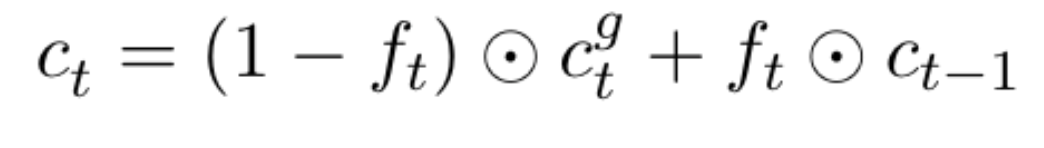 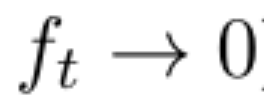 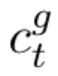 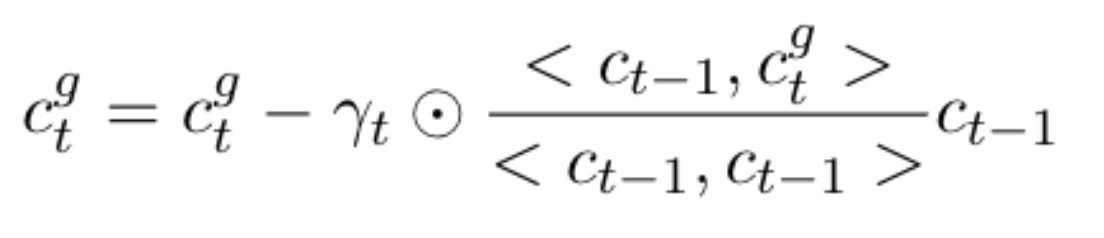 Modified
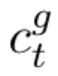 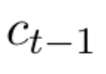 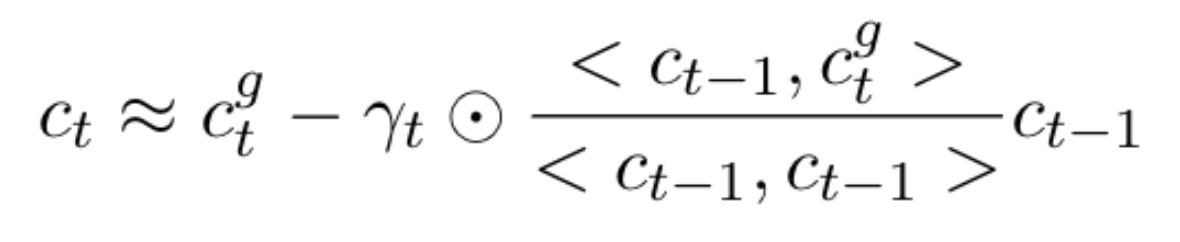 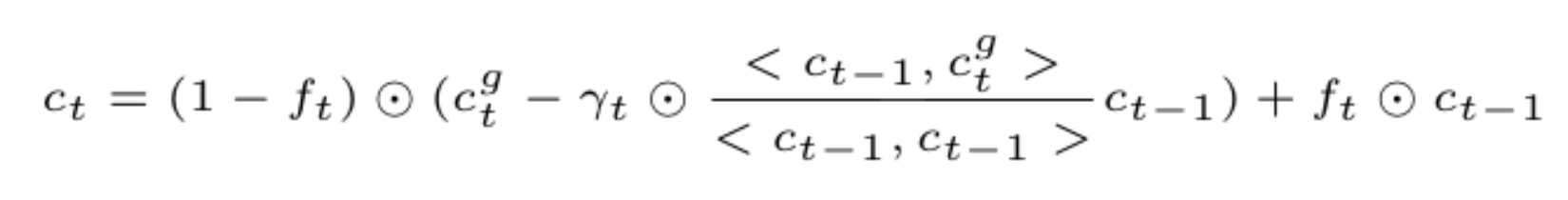 19
Matt Damon born on Oct 8
 is an American actor…
Matt
Basic Encode-Attend-Decode Model

Key aspects of our model
Hierarchical Model
Forget gate to STAY ON or FORGET previous field.
Modify context vector to NEVER LOOK BACK at the same field once FORGET is activated.
Damon
name
Oct
8
born
actor
Encoder
Stay On + Never Look Back
writer
occupation
Decoder
Field Attention
Modified
…
…
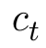 US
Attend
Refine
citizen
nationality
Luciana
Bozan
spouse
20
Visualizing Attention Weights
Hierarchical + SO-NLB Model
Hierarchical Model
21
Experimental Results
WikiBio dataset [Lebret et. al 2016]
728,321 instances extracted from English Wikipedia 2015.
We generated dataset for French and German – Similar results seen.
French (170K) and German (50K).
Too be released soon.
22
Summary
ATTEND
REFINE
DECODE
ENCODE
Refine context vectors to model task specific behavior – accommodate structure.
23
Future: Multilingual natural language generation
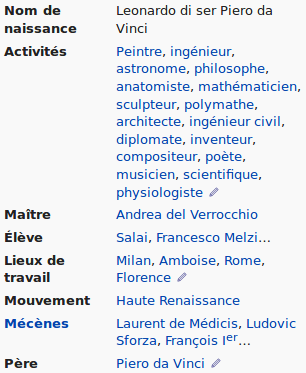 Leonardo di ser Piero da Vinci  (15 April 1452 – 2 May 1519), more commonly Leonardo da Vinci or simply Leonardo, was an Italian Renaissance polymath whose areas of interest included invention, painting, sculpting, architecture, science, music, mathematics, engineering, literature, anatomy, geology, astronomy, botany, writing, history, and cartography.
English
French
Manuscripts
Preksha Nema, Shreyas Shetty M, Parag Jain, Anirban Laha, Karthik Sankaranarayanan and Mitesh M. Khapra. Generating Descriptions from Structured Data Using a Bifocal Attention Mechanism and Gated Orthogonalization. [To appear in NAACL-HLT 2018]

Parag Jain, Anirban Laha, Karthik Sankaranarayanan, Preksha Nema, Mitesh M. Khapra and Shreyas Shetty M. A Mixed Hierarchical Attention based Encoder-Decoder Approach for Standard Table Summarization.   [To appear in NAACL-HLT 2018]
25
Thank You!
26